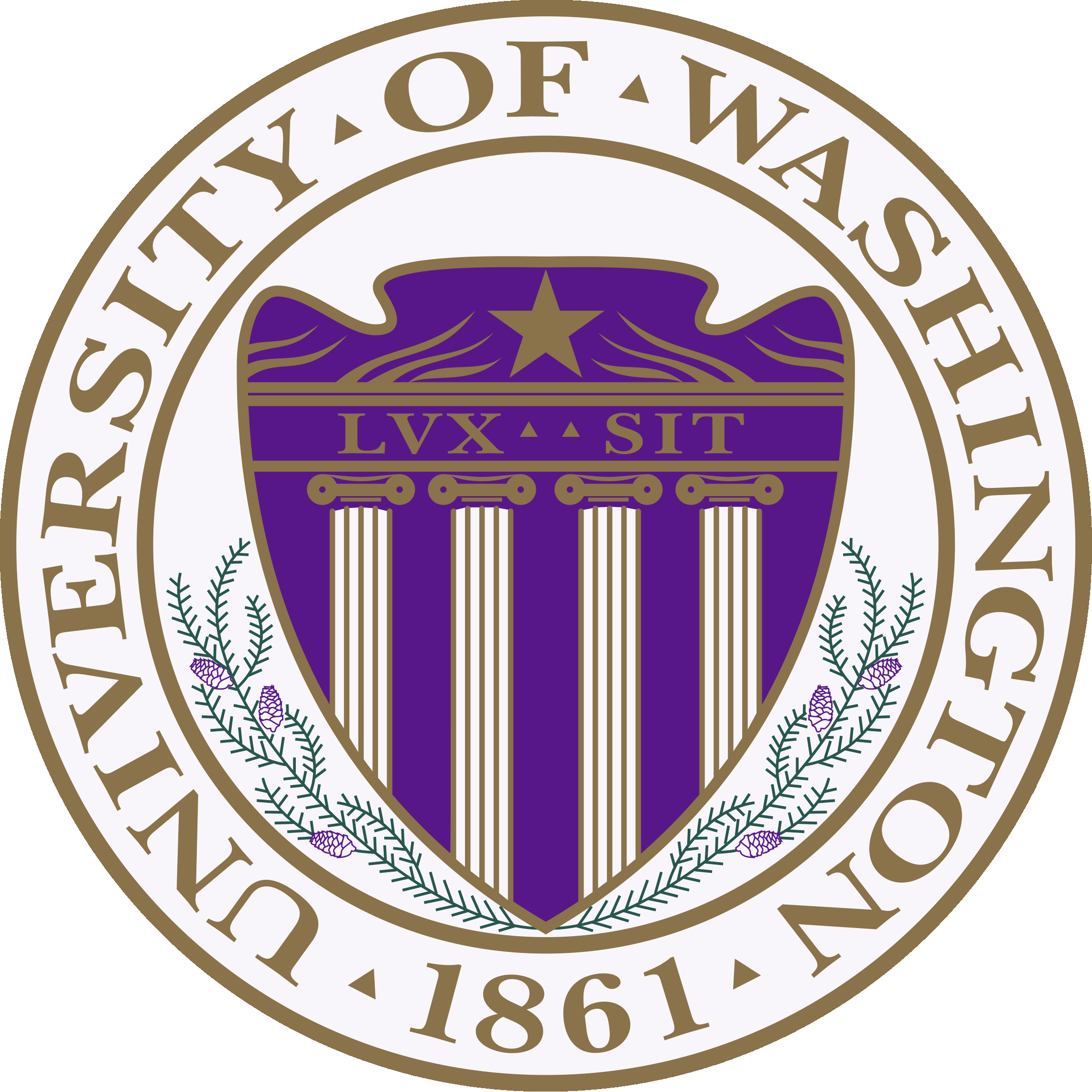 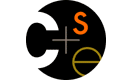 CSE332: Data AbstractionsLecture 1: Introduction; Stacks/Queues
Tyler Robison
Summer 2010
Welcome to 332!
What we’re going to be doing this quarter:
Study many common data structures & algorithms that underlie most computer systems, for instance:
Btrees -> Databases
Queues -> Printer queue
Stacks -> Program call-stack
Hashtables, sorting algorithms, graphs, etc.
Learn to rigorously analyze them and think carefully about what to use when: Uses, limitations, efficiency, etc.
Asymptotic analysis -> shows up everywhere in CS
Study the increasingly important areas of parallelism and concurrency, and relevance to algorithms/data-structures
Today in class:
Course mechanics
What this course is about
How it differs from 326
Abstract Data Types
Start (finish?) stacks and queues (largely review)
About us
Course Staff:
	Tyler Robison		 	Sandra Fan
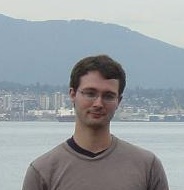 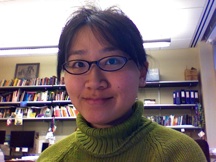 Office hours:

Wednesday 2:00-3:00 & 
by appointment
Room: CSE 212
Office hours:

Thursday 12:00-1:00
Room: CSE 218
To-do
Your to-do:
Make sure you get mail sent to 
	cse332a_su10 at u.washington.edu
Read all course policies
Read/skim Chapters 1 and 3 of Weiss book
Relevant to Project 1, due next week (don’t worry; it’s not too bad)
Relevant to Hw 1, due next week
Will start Chapter 2 on Wednesday
Possibly set up your Eclipse / Java environment for the first project 
Thursday’s section will help
Check out the website:
http://www.cs.washington.edu/education/courses/cse332/10su/
Staying in touch
Course email list: cse332a_su10@u
Students and staff already subscribed (in theory – let me know)
Used for announcements
Fairly low traffic

Course staff: cse332-staff@cs to send to both Sandra & myself
Questions, comments, etc.

Message Board
Posing questions, discussing material
Sandra & I will try to check it on a regular basis

Anonymous feedback link on webpage
For good and bad: if you don’t tell me, I don’t know
Course materials
Lectures:
First exposure to material
Presentation of algorithms, proofs, etc.
Provide examples, asides
Section:
Programming details (Eclipse, generics, junit, ForkJoin framework)
Practice with algorithms: Given the stuff we’re going to cover, practice is definitely important
Main Textbook: Weiss 2nd Edition in Java
Optional Textbook: Core Java book: A good Java reference (there may be others)
Parallelism/Concurrency material not in either book (or any appropriate one)
However, Dan Grossman wrote up excellent slides and notes for those topics
Course Work
7 to 8 written/typed homeworks (25%)
Due at beginning of class each Friday (but not this week)
No late homework, please
Even if you don’t have time to do it all, turn in something – some credit is better than no credit
3 programming projects (some with phases) (25%)
Use Java and Eclipse (see this week’s section)
You’ve got one 24-hour late-day for the quarter
First project due next week (rather lighter than the others)
Projects 2 and 3 will allow partners; use of SVN encouraged
Midterm: July 19th (20%)
Final: August 20th (25%)
5% to your strongest above
Collaboration and Academic Integrity
Working together is fine – even encouraged – but keep discussions at a high level, and always prepare your own solutions
Read the course policy (on the website)
Explains how you can and cannot get/provide help on homework and projects
How 332 differs from 326
332 is about 70% of the material from 326
Covers the same general topics, and the important algorithms/data-structures
Cuts out some of the alternative data-structures, and some less important ones
You can probably live a full & meaningful life without knowing what a binomial queue is
Biggest new topic: a serious treatment of programming with multiple threads
For parallelism: To use multiple processors to finish sooner
For concurrency: Allow properly synchronized access to shared resources
Data structures
(Often highly non-obvious) ways to organize information in order to enable efficient computation over that information
Key goal over the next week is introducing asymptotic analysis to precisely and generally describe efficient use of time and space
‘Big Oh’ notation used frequently in CS: O(n), O(logn), O(1), etc.
A data structure supports certain operations, each with a:
Purpose: what does the operation do/return
Performance: how efficient is the operation
Examples:
List with operations insert and delete
Stack with operations push and pop
Trade-offs
A data structure strives to provide many useful, efficient operations

Often no clear-cut ‘best’: there are usually trade-offs:
Time vs. space
One operation more efficient if another less efficient
Generality vs. simplicity vs. performance

That is why there are many data structures and educated CSEers internalize their main trade-offs and techniques
Recognize the right tool for the job
And recognize logarithmic < linear < quadratic < exponential
Terminology
Abstract Data Type (ADT)
Mathematical description of a “thing” with set of operations on that “thing”; doesn’t specify the details of how it’s done
Ex, Stack: You push stuff and you pop stuff
Could use an array, could use a linked list
Algorithm
A high level, language-independent description of a step-by-step process
Ex: Binary search
Data structure
A specific family of algorithms & data for implementing an ADT
Ex: Linked list stack
Implementation of a data structure
A specific implementation in a specific language
Example: Stacks
The Stack ADT supports operations:
isEmpty: initially true, later have there been same number of pops as pushes
push: takes an item
pop: raises an error if isEmpty, else returns most-recently pushed item not yet returned by a pop
… (Often some more operations)

A Stack data structure could use a linked-list or an array or something else, and associated algorithms for the operations

One implementation is in the library java.util.Stack
Why ADT is a useful abstraction
The Stack ADT is a useful abstraction because:
It arises all the time in programming (see text for more)
Recursive function calls
Balancing symbols (parentheses)
Evaluating postfix notation: 3 4 + 5 * 
Common ideas; code up a reusable library
We can communicate in high-level terms
“Use a stack and push numbers, popping for operators…”
Rather than, “create a linked list and add a node when…”
We as humans think in abstractions
The Queue ADT
Operations
	enqueue
	dequeue
	is_empty
	create
	destroy

Just like a stack except:
Stack: LIFO (last-in-first-out)
Queue: FIFO (first-in-first-out)

Just as useful and ubiquitous
F E D C B
dequeue
enqueue
G
A
Circular Array Queue Data Structure
Q:
0
size - 1
b
c
d
e
f
back
front
// Basic idea only!
enqueue(x) {
  Q[back] = x;
  back = (back + 1) % size 
}
What if queue is empty?
Enqueue?
Dequeue?
What if array is full?
How to test for empty?
What is the complexity of the operations?
Can you find the kth element in the queue?
// Basic idea only!
dequeue() {
  x = Q[front];
  front = (front + 1) % size;
  return x;
}
b
c
d
e
f
front
back
Linked List Queue Data Structure
// Basic idea only!
enqueue(x) {
  back.next = new Node(x);
  back = back.next; 
}
What if queue is empty?
Enqueue?
Dequeue?
Can list be full?
How to test for empty?
What is the complexity of the operations?
Can you find the kth element in the queue?
// Basic idea only!
dequeue() {
  x = front.item;
  front = front.next;
  return x;
}
Circular Array vs. Linked List
Array:
May waste unneeded space or run out of space
Space per element excellent
Operations very simple / fast
Constant-time access to kth element


For operation insertAtPosition, must shift all later elements
Not in Queue ADT
List:
Always just enough space
But more space per element
Operations very simple / fast
No constant-time access to kth element


For operation insertAtPosition must traverse all earlier elements
Not in Queue ADT
E D C B A
A
F
B
C
D
E
F
The Stack ADT
Operations
  create
	destroy
	push
	pop
	top (also ‘peek’)
	is_empty

Can also be implemented with an array or a linked list
This is Project 1!
Like queues, type of elements is irrelevant
Ideal for Java’s generic types (covered in section; important for project 1)